Морской леопард
ПРЕЗЕНТАЦИЯ 
УЧЕНИЦЫ  1-А КЛАССА
Школы №491
СИМОНОВОЙ МАРИИ.
Морской леопард
Морской леопард относится к семейству тюленей, и является самым крупным представителем этого вида.
Вес   примерно 300-500 килограмм, а длинна 3-4 метра.
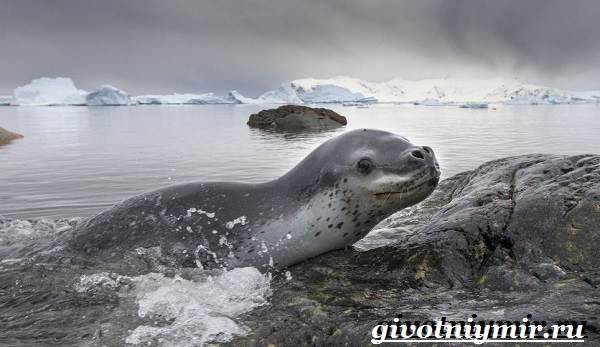 Его окрас – на темно серой шкуре расположены беспорядочно белые пятна. Клыки острые  примерно  2,5 сантиметра, ушных раковин у него нет. У Морского леопарда хорошо развито зрение и обоняние. Передние плавники  помогают двигаться в воде , а задними ластами он отталкивается от воды.
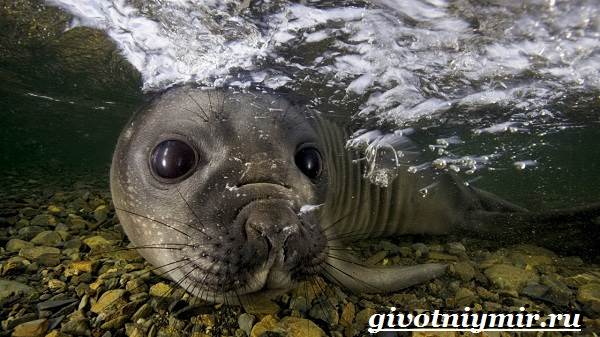 Обитают морские леопарды в холодных водах Антарктики. Зимой уплывают к  теплым берегам  Патагонии, Австралии, Огненной  земли, а с наступлением лета  возвращаются.    В  основном они  обитают около берега и не уплывают далеко в океан.
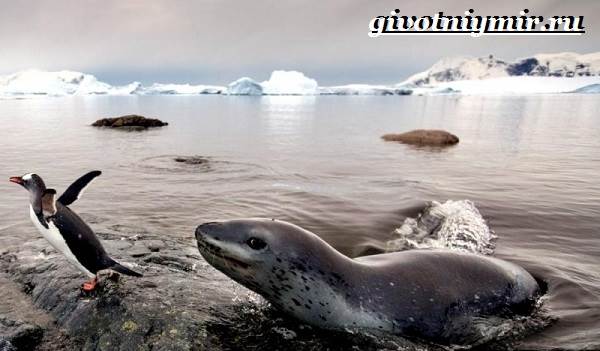 Морские леопарды питаются рыбой, раками и также
 охотятся на пингвинов.
Нападают они на добычу в воде и там же её убивают.
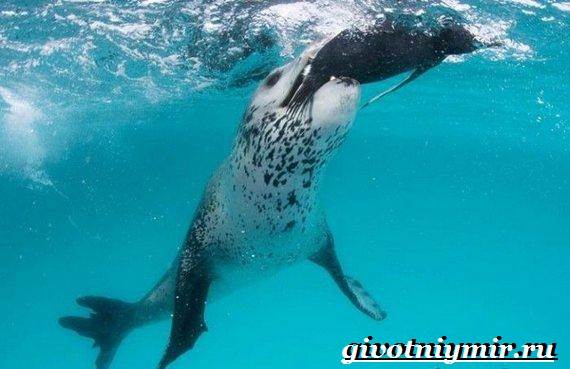 . Леопард имеет привычку снимать шкуру со своей добычи. Мотая свою жертву из стороны в сторону над водой, морской леопард отделяет ненужное ему мясо от жирной шкуры.
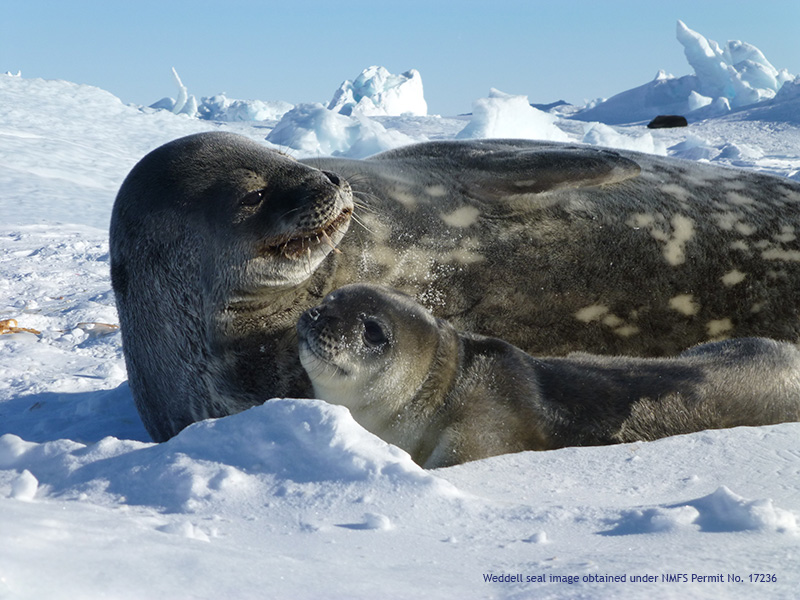 С приходом весны у морских леопардов начинается сезон размножения. 
Спарившись в воде , самки ожидают появление потомства через 11 месяцев.. Детеныши появляются на свет на льду, сразу удивляя размерами – до 30 кг. веса и около полутора метров в длину.
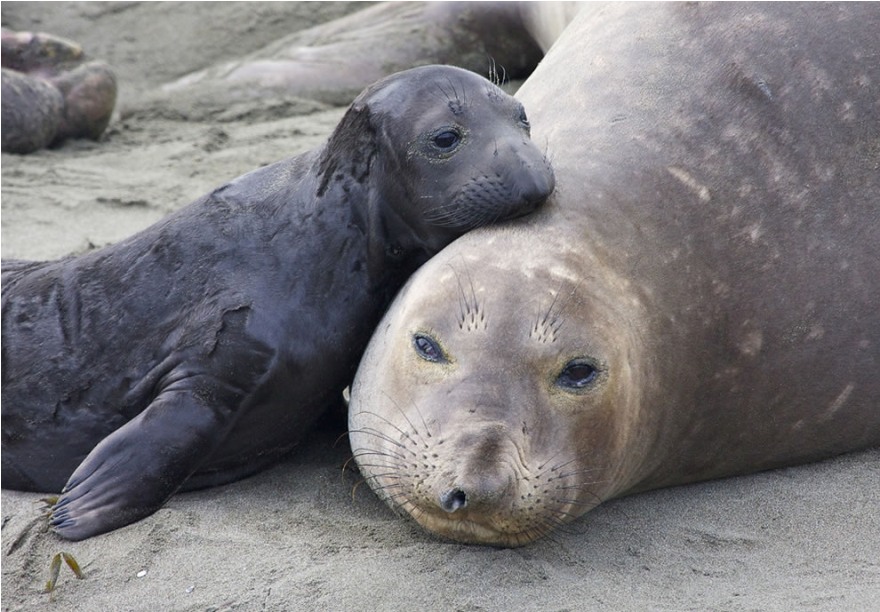 Первый месяц самка кормит его молоком, затем учит нырять и охотиться. Половой зрелости морские леопарды достигают к четырем годам, продолжительность их жизни около 26 лет.
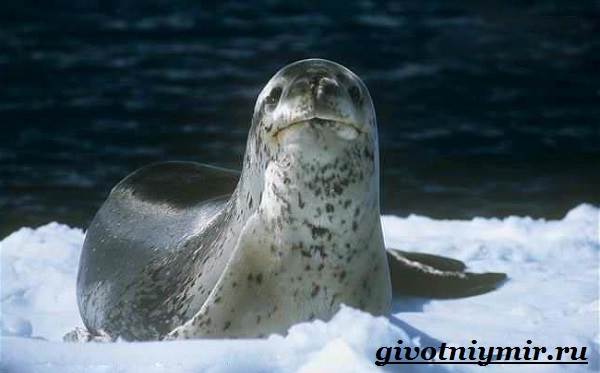 .
Численность морских леопардов составляет 400 тысяч.  
Главной опасностью для этих животных станет глобальное потепление. Остается только надеяться, что изменение климата не повлечет за собой угрозу их жизни.